Пеностекло в строительстве: от ультралегких бетонов к новой концепции жилищного строительства
Орлов Александр Дмитриевич, кандидат технических наук, ООО «НФМ»
Орлов Григорий Александрович, РХТУ им. Д.И. Менделеева
.
ПРОБЛЕМА:
100% вводимого сегодня жилья имеет многослойную конструкцию стен с использованием недолговечных, гигроскопичных и огнеопасных утеплителей, и через 20 лет потребует капремонта с заменой фасадных системы и утеплителем. 
Если срок службы ограждающей конструкции до капремота его ограждающих конструкций  составляет 20 лет, то покупать такое жилье в кредит нет смысла – оно физически обесценивается быстрее, чем выплачивается кредит.
2
РЕШЕНИЕ:
Однослойные ограждающие конструкции толщ. 0,5 м  ( панели, блоки , монолит ) из легких  конструкционно-теплоизоляционных   пеностеклобетонов  ( ЛКТБ)  Д500 В3-3,5 на сверхлегких закрытопористых стекловидных  заполнителях.
Стекловидные заполнители:
Гранулированное пеностекло  (ПСГ, пеностеклогранулят)
Гранулированная пеностеклокерамика ( ПСКГ)
3
Пеностекло  - закрытопористый ячеистый материал на основе силикатного стекла, получаемый двухстадийным методом - путем спекания порошка тонкомолотого стекла, как правило, стеклобоя тарного и листового стекла.
Пеностеклокерамика – пеностекло, но полученное по керамической ( обжиговой) технологии, на основе минерального сырья и щелочного раствора
Стекловидные заполнители бетона – гранулированное пеностекло и гранулированная пеностеклокерамика насыпной плотностью 150-350 кг/м3 и прочностью 0,5-4 мПа
Основное преимущество пеностеклокерамики – неограниченная сырьевая база в виде распространенных во всех регионах РФ аморфных кремнистых пород  - трепелов, опок, диатомитов, цеолитов, перлитов.
4
ТЕХНОЛОГИЧЕСКАЯ СХЕМА
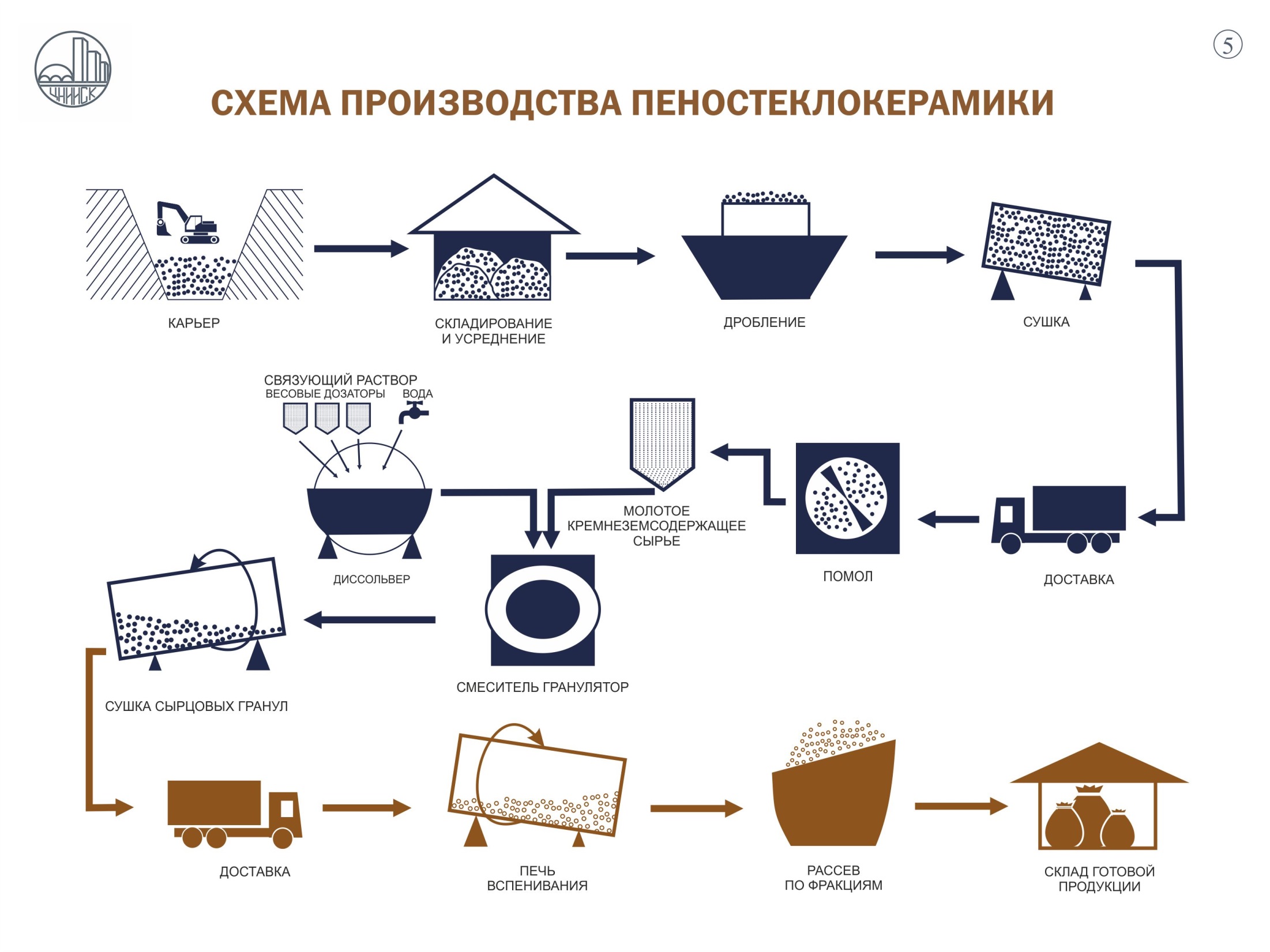 5
Преимущества пеностеклокерамики, как теплоизолятора
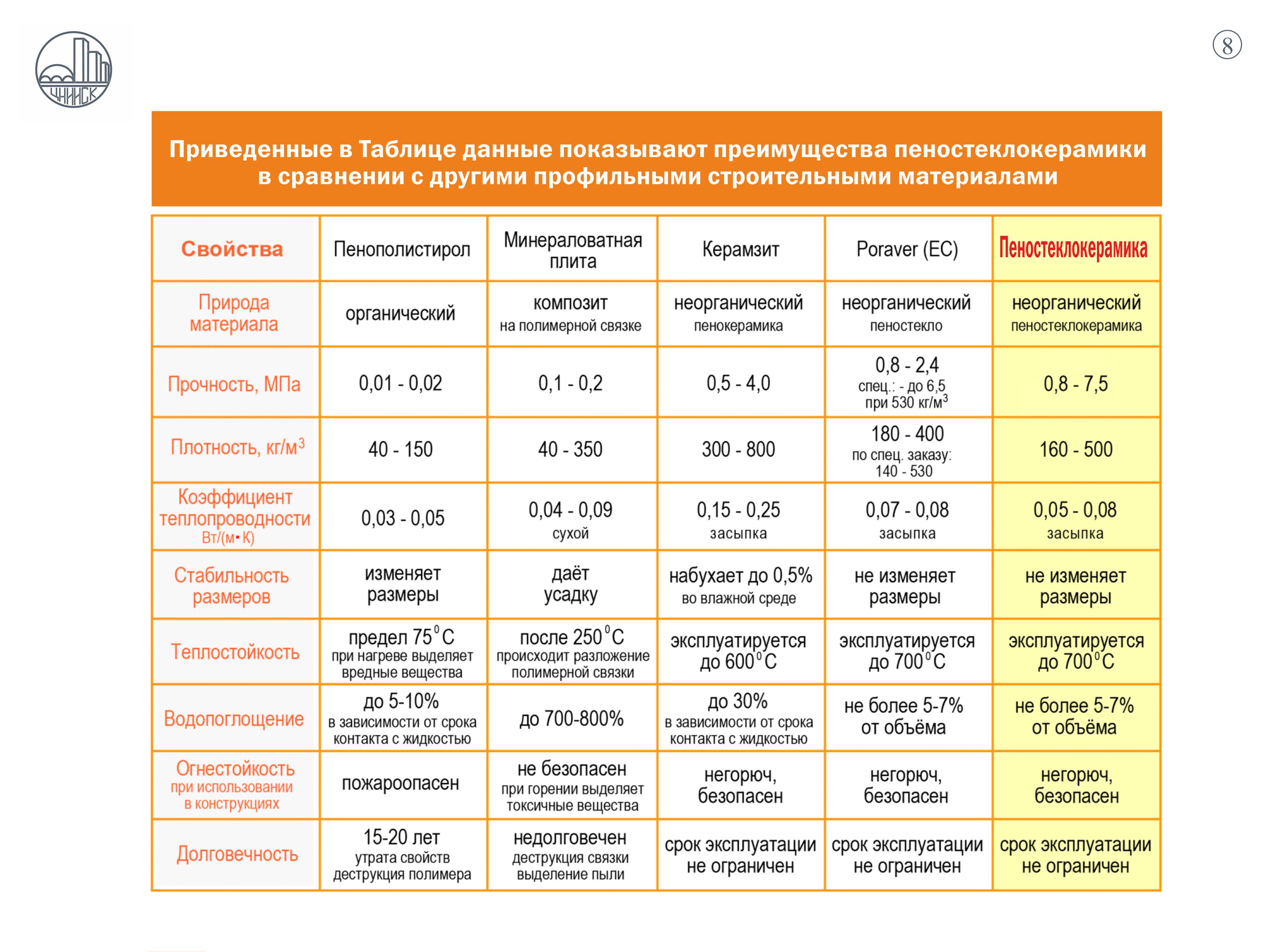 6
ЧТО НУЖНО СТРОИТЕЛЯМ?
Однослойная сборная панель толщ. не более  0,5 м из легких  конструкционно-теплоизоляционных   пеностеклобетонов  ( ЛКТБ)  Д500 –Д600 В3-3,5
Отсюда     λв= 0,5 м : 3,0 Вт/м2 К = 0, 17 Вт/мК ( условия В)
Это соответствует пеностеклобетону  550-600 кг/м3
На рисунке – пеностеклобетон Д 550,  R сж. 40 кг/м3
7
ПЕНОСТЕКЛОБЕТОН: ЗАВИСИМОСТЬ ПЛОТНОСТЬ-ПРОЧНОСТЬ
Результат:  Д 550  - 4,0 МПа, Д 600  -  7,0 Мпа ( ! )
8
Пеностекло в ограждающей конструкции: БЛОК ( трехслойная панель)  или ГРАНУЛА ( однослойная панель)
9
ЭКОНОМИЧЕСКИЙ ЭФФЕКТ У ПОТРЕБИТЕЛЯ

1 м3 пеностеклокерамики обеспечивает строительство 4 м2 жилья: 
площадь наружных стен жилых зданий составляет 0,6-0,8 м2 на квадратный метр площади здания. При толщине стены 0,35 м расход ПСКГ на квадратный метр составит 0,21-0,28 м3/м2 ПСКГ ценой около 1300 рублей. 
Линия мощностью 100 тыс. м3 обеспечивает сырьем строительство до 400 тыс. м3 жилья
Себестоимость квадратного метра жилья снижается с 40-45 тыс. руб./м2 до 30-35 тысяч рублей (оценочный расчет на основе УСН-2018), экономя 10 тысяч рублей на м2 вводимой площади. Один из четырех квадратных метров де факто является бесплатным.
Стоимость жилья, строительство которого обеспечено 100 тыс.м3 ПСКГ, при цене квадратного метра  50 тыс. руб./м2 составит 400 тыс. м2 х 50 тыс. руб. = 20 млрд. руб в год, при  стоимости   проекта  230 млн рублей.
10
СТРУКТУРА СЕБЕСТОИМОСТИ
11
КАПИТАЛЬНЫЕ ЗАТРАТЫ  И СЕБЕСТОИМОСТЬ ПРИ МОЩНОСТИ от 10 до 300 тыс м3 в год
12
Перспективы  :

Производство стекловидных заполнителей - сырьевая база для модернизации строительного комплекса ;
Линия 100 тыс м3/ год обеспечивает строительство до 400 тыс м2 жилья стоимостью до 20 млрд руб.
Мультипликативный эффект у потребителя: снижение себестоимости строительства, применение стекловидного заполнителя экономит до 10 рублей на  рубль затрат
Ресурсо- и энергосбережение, экологичность, соответствие мировому уровню НДТ
Импортзамещение и экспортный потенциал по интеллектуальной продукции и оборудованию
Низкая себестоимость ( 2500 руб/м3) с  технологическим резервом ее снижения
Срок окупаемости  не более 5 лет 
Возможность масштабирования
Неограниченная сырьевая база в большинстве регионов РФ и мира
13
Промышленный выпуск стекловидных заполнителей из  местного кремнеземистого сырья или стеклобоя создает сырьевую базу для  индустриального жилищного строительства на основе однослойных стеновых конструкций  толщиной не более 500 мм из легких конструкционно-теплоизоляционных бетонов Д500-600 при В3,5-7,0.
Расчетная себестоимость заполнителя при выпуске 100 тыс. м3/год  – в пределах 2,5 тыс руб/м3 (Д200)
СПАСИБО ЗА ВНИМАНИЕ!
14